DAN ŠOLE - HRASTNIK TURISTIČNO MESTO
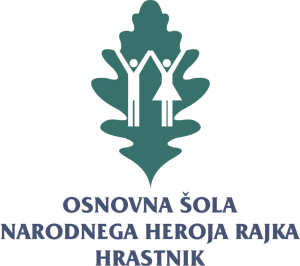 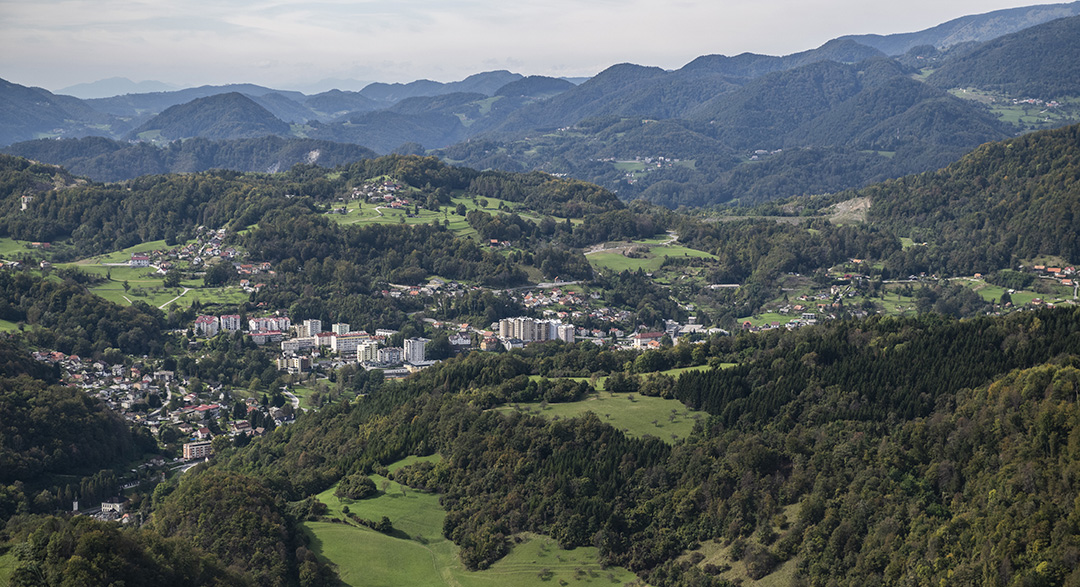 1. RAZRED
1. SPOZNAJ NAŠEGA RAJKA.
MOJE PRAVO IME JE JOŽE MENIH IN SEM POVSEM OBIČAJEN FANT. TUDI JAZ SEM OSNOVNO ŠOLO OBISKOVAL V HRASTNIKU. MOJA ROJSTNA HIŠA JE STALA TAM, KJER JE DANES TRGOVINA SPAR.
ZDRAVO! SEM RAJKO, NARODNI HEROJ. TAKO MI PRAVIJO, KER  SEM V ČASU 2. SVETOVNE VOJNE ZELO POGUMNO BORIL. TUDI ZATE, TVOJE STARŠE IN DOMOVINO – ZATO NAŠA ŠOLA NOSI MOJE IME.
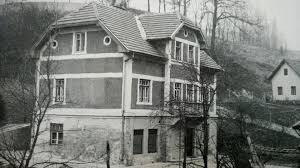 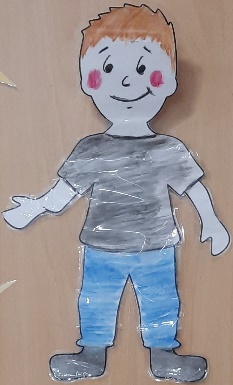 POHORSKI BATALJON, V KATEREM SEM SE BORIL, JE BIL PORAŽEN 8. JANUARJA 1943. ŽIVLJENJE SO IZGUBILI VSI BORCI – TUDI JAZ, STAR LE 21 LET. V SPOMIN NA TA DOGODEK VSAKO LETO 8. JANUARJA  PRAZNUJEMO DAN ŠOLE.
RAD BEREM, PIŠEM PESMI, RECITIRAM IN NASTOPAM.
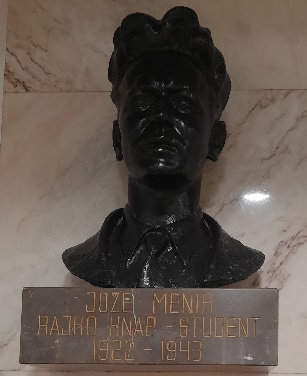 NJEGOV KIP IMAMO POSTAVLJEN V AVLI NA MATIČNI ŠOLI.
2. ZNAMENITOSTI HRASTNIKAOGLEJ SI FILM O HRASTNIKU.Hrastnik v nekaj minutah - YouTube
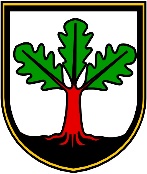 3. MARIONETNO GLEDALIŠČE JURČEK HRASTNIK
MARIONETNO GLEDALIŠE JE ZA HRASTNIK ZELO POMEMBNO. USTANOVLJENO JE BILO Z NAMENOM, DA OHRANIMO TRADICIJO IN BOGATO KULTURNO DEDIŠČINO KNAPOVSKIH MARIONET.
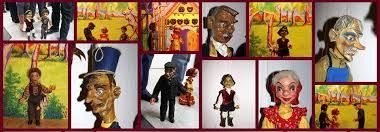 OGLEJ SI DOKUMENTARNI FILM O TEM, KAKO NASTANE LUTKOVNA PREDSTAVA. Zakulisje Zvezdice Zaspanke - Marionetno gledališče Jurček Hrastnik - YouTubeNA SPODNJI POVEZAVI PA SI LAHKO OGLEDAŠ DELČEK PREDSTAVE ŽOGICA NOGICA. Žogica Nogica - YouTube
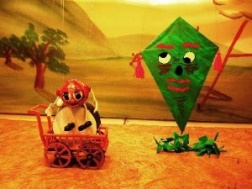 4. MIGAj S HRASTKOMKLIKNI SPODNJO POVEZAVO IN SE RAZMIGAJ SKUPAJ Z NAŠIM HRASTKOM. PREPRIČANI SVA, DA BOŠ UŽIVAL/A. MIGAJ S HRASTKOM
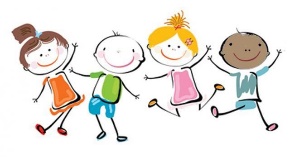 5. IZDELAVA HRASTKA SEDAJ PA BODI ŠE MALO UTVARJALEN. IZ SLANEGA TESTA (RECEPT NAJDEŠ SPODAJ) IZDELAJ HRASTKA.   RECEPT:         200 G PŠENIČNE MOKE        200 G DROBNO MLETE SOLI        PRIBLIŽNO 125 ML VODE       1 ŽLICA OLJA
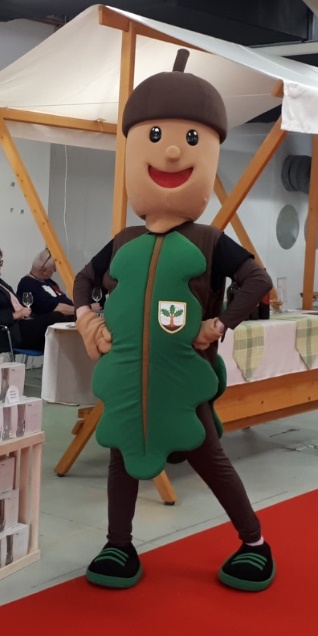 PRIPRAVA SLANEGA TESTA:V SKLEDI ODMERIMO SESTAVINE IN JIH Z ŽLICO RAHLO ZMEŠAMO SKUPAJ. KO SE ZAČNE KAZATI OBLIKA KEPE TESTA, SLANO TESTO ZA USTVARJANJE STRESEMO NA RAHLO POMOKANO DELOVNO POVRŠINO IN ZGNETEMO GLADKO KEPO SLANEGA TESTA. PREDEN ZAČNEMO Z USTVARJANJEM, PUSTIMO TESTO NEKAJ ČASA STATI.
TAKO, TESTO JE PRIPRAVLJENO ZA USTVARJANJE. ČE ŽELIŠ, LAHKO TESTO TUDI POBARVAŠ S TEMPERA BARVAMI.IZDELEK DOBRO POSUŠI IN NATO, S POMOČJO STARŠEV, PECI V PEČICI NA 180°C, PRIBLIŽNO POL URE.UŽIVAJ!
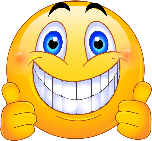